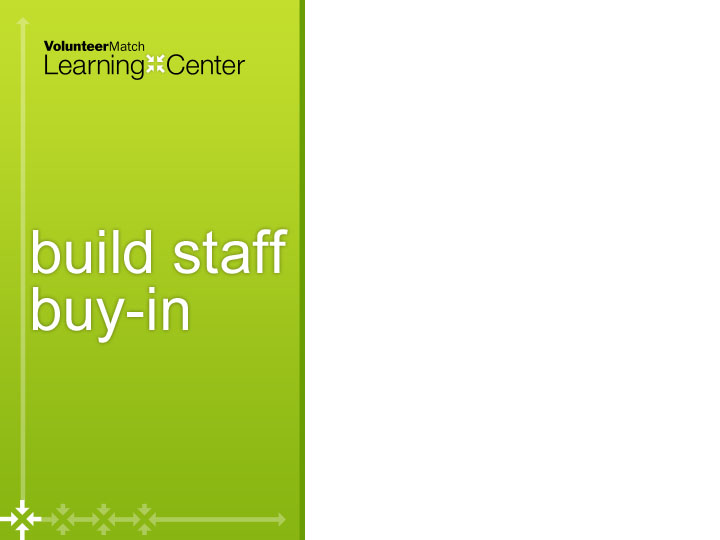 Agenda
Communication Is key
Create a strong foundation
Provide training and support

Evaluate, evaluate, evaluate

Working with unions

Q&A
Page 2
What’s the problem?
What does your library think, feel or “know” about volunteers? 
Volunteers are great, but you can’t give them important work because they might not show up.
Volunteers are great for support work, but we can’t let them work with children, or at the circulation desk. ~ liability issues
Volunteers don’t have anything else going on. They live to come to the library. ~  lack of respect for time
Great – let’s get tons of volunteers in here. Volunteers are free – right?
3
What’s the problem?
What do individuals in your library think about volunteers?
I’m already so busy. I don’t have time to work with a volunteer ~ volunteers are more work than they’re worth
I’d love to work with a volunteer, but what if my manager thinks I can’t do my job?
Am I training my volunteer replacement?
What if a volunteer can’t do the things she says she can do? ~ qualification concerns
4
Before you start talking to others
What do you want to say?
Do you have goals for the volunteer engagement program?

Do you have a personal or organizational philosophy for volunteer engagement?

Is volunteer engagement part of your library’s strategic plan or initiatives?
5
Communication is key
Communication with stakeholders
Who in your library is invested in the volunteer engagement program?
Library leadership, program managers or directors, patrons, existing volunteers
Communication with existing volunteers
Volunteers have ownership or control over programs
Hard to introduce new volunteers to shifts or teams
Attitudes hold the culture hostage
Intergenerational communication issues
6
Identify Stakeholders
Assess where each stakeholder is on the engagement continuum
“I’m evaluating our volunteer engagement program. I’d love to get your ideas”
One on one conversations
Opportunity for you to learn – don’t defend or attempt to change minds
Group stakeholders into champions, those seeking more information, and those opposed to expanding volunteer engagement.
7
What did stakeholders have to say?
Are there themes or trends? If they want more information what kind of information are they looking for?
Case studies
Pilot programs
Feedback from existing volunteers
Communicate about the process
What are you doing to ensure that you find the right volunteer for each position?
8
Keep the story going
Create ongoing communications to share information about the program
Successes and challenges
Ongoing work on pilot programs
New processes or better screening and training plans
New positions
And – of course – recognition!
9
Build buy-in on a strong foundation
Engage supervisors or program managers in the process. 
What does a volunteer need to know, do or be to be the right volunteer?

How will you ensure that you find the right volunteer?
Clear and comprehensive position descriptions
Interviews and screening process
Screen for culture and fit not just for skills and traits
10
Build buy-in on a strong foundation
What does a volunteer need to know before they start?
Do they know it already? Skills based volunteers
Are you training them? Who, how, when?

Involve others in the screening and training

Do you have policies and procedures in place?
Does everyone know what they are? Where they are?
Living policies evolve to fit the program as it changes
Do they include conflict resolution procedures?
11
Provide training and support
Managing people is difficult, managing volunteers can be even harder
Many staff members may have never managed anyone before!
Start with the basics – what are the expectations?
Don’t assume that rudimentary skills exist. Role play and situational training.

Include information on theory and philosophy
Your philosophy, the library’s philosophy, books, articles, blogs on volunteer management and engagement
12
Provide training and support
What do you know but take for granted?
How do you communicate goals and expectations to a volunteer?

Can you tell a volunteer that the work isn’t right or up to your standards? How?

Create in-house trainings for staff. Informal support groups.
13
Provide training and support
Staff new to working with volunteers and those that are working with volunteers
I know you know this, but I wanted to include you in this refresher.
Model the type of interactions you want others to engage in with volunteers.

Don’t abandon them after initial trainings
Daily interactions can cause confusion or conflicts.
Ongoing check-ins with staff or meetings with staff and individual volunteers. Ensure that the process is smooth.
14
Evaluate!
Things rarely work well the first time.
Build on regular check-ins. 
Share questions or information across staff members.

What could we doing differently? What’s working? What isn’t? Solicit feedback from the volunteers too!

This is good information for your communication channels.
15
Working with unions
Build on foundation processes and clear procedures to create a use-case for unions
Clear and comprehensive position descriptions for paid and volunteer staff
Is there a separate word for a volunteer position description? Be aware of terminology issues.
Identify discrete tasks or auxiliary positions

Work or skills outside of position descriptions.
16
Thanks for attending!
Join us online:

		Like us on Facebook: www.Facebook.com/VolunteerMatch

		Follow us on Twitter: @VolunteerMatch






For any questions contact:
Jennifer Bennett				
(415) 321-3639				
jbennett@volunteermatch.org
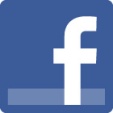 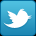 Learning Center
Find upcoming webinar dates, how-to videos and more
http://www.volunteermatch.org/nonprofits/learningcenter/
17
Survey and Certificate of Attendance
Please take a minute and fill out our webinar survey.  You will find in at:
https://survey.qualtrics.com/SE/?SID=SV_dhStfvazgH1KcO9

Thank you!